Monday 8/08
What does this type of slope mean on a Distance-Time Graph?
DRAW THE GRAPH!
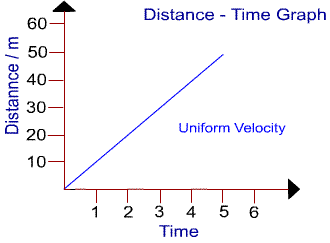 [Speaker Notes: Inference: a conclusion you come to based off of reasoning]
Tuesday 8/09
The THREE indicators of acceleration are:
_______________________
_______________________
_______________________
[Speaker Notes: Inference: a conclusion you come to based off of reasoning]
Wednesday 8/10
Adam rode his bike to a friends house at 4m/s W. As he neared the house, his velocity was 2m/s W. Adam’s trip showed:
a. Negative accelerationb. Positive accelerationc. Zero accelerationd. A steady speed
[Speaker Notes: Inference: a conclusion you come to based off of reasoning]
Thursday 8/11
Describe the velocity of the biker from 70s to 90s
[Speaker Notes: Inference: a conclusion you come to based off of reasoning]
Friday 8/12
What is the average speed for the first 30 seconds of the trip? 

Draw the graph for this one 
[Speaker Notes: Inference: a conclusion you come to based off of reasoning]